Visual Abstract Submission Information
Title of Project
Results 








Data of outcome 
P Value if Present
Study Population
Conclusions








Data of outcome 
P Value if Present
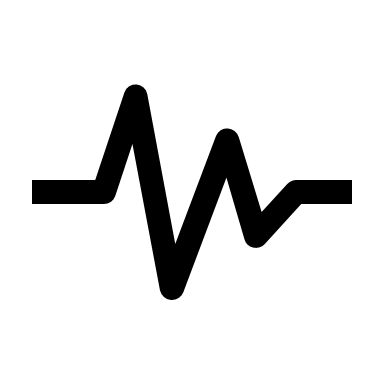 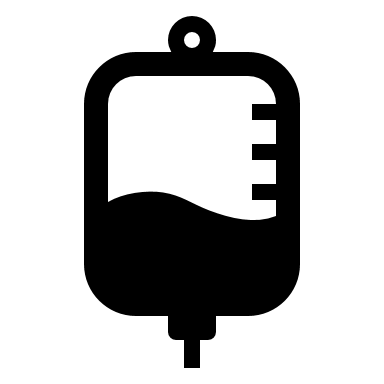 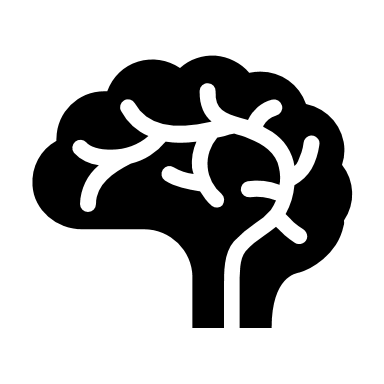 Lead author et al.
EAST Annual Scientific AssemblyJanuary 2022
@EAST_Trauma
Title of Project
Results
Study Population
Conclusions
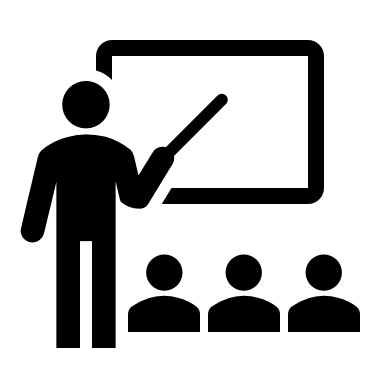 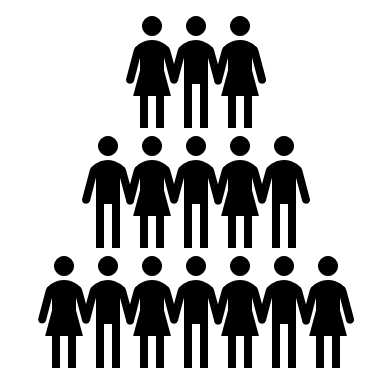 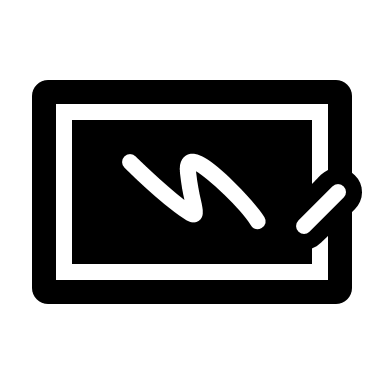 Lead author et al.
EAST Annual Scientific AssemblyJanuary 2022
@EAST_Trauma
Title of Project
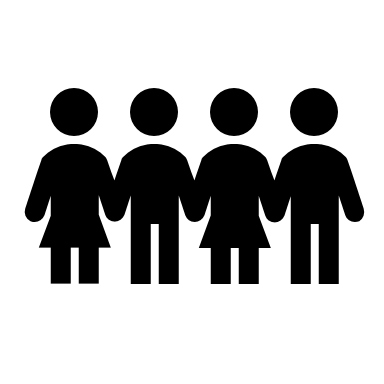 Outcomes
Control Group
Intervention Group
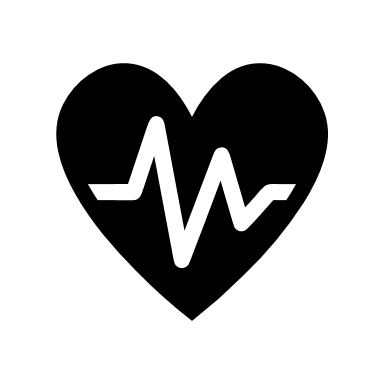 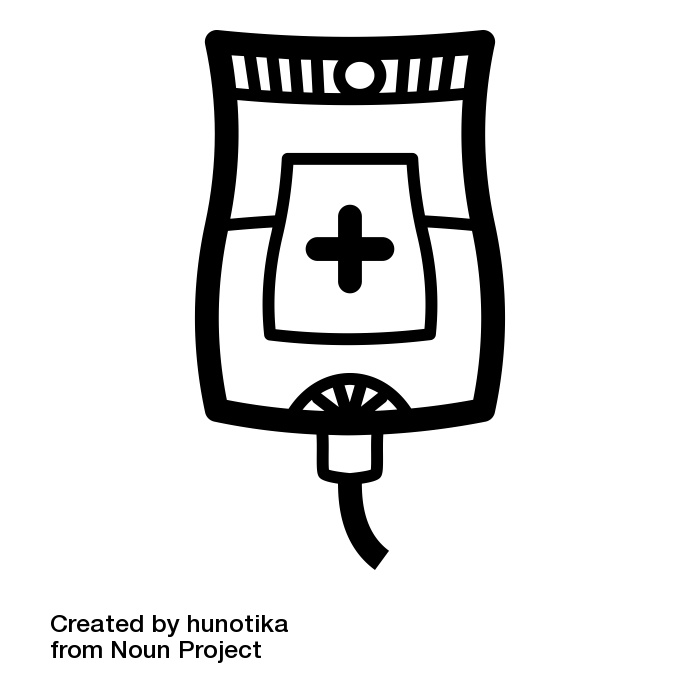 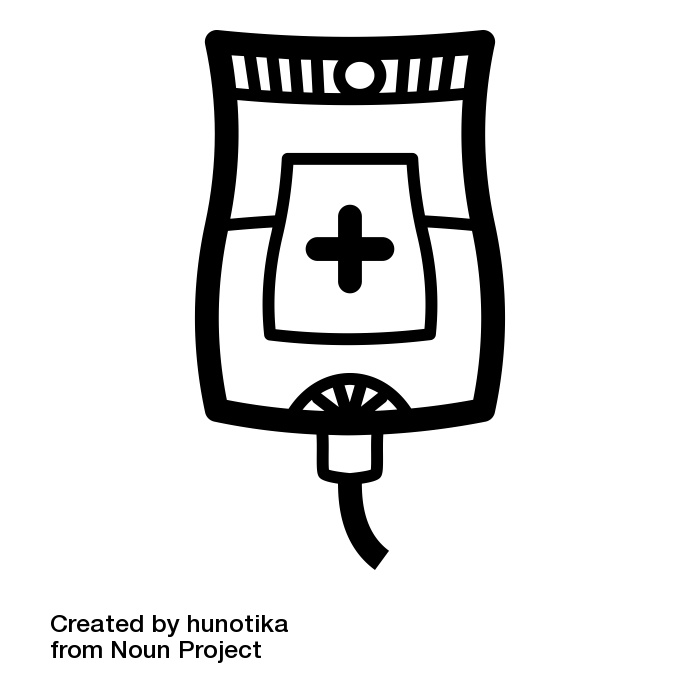 Lead author et al.
EAST Annual Scientific AssemblyJanuary 2022
@EAST_Trauma
Color Scheme for EAST 2022 Annual Scientific Assembly
Background Color

RGB
Red: 255
Green: 227
Blue: 141
Gradient Box

Same color as Background Color,
Gradient with White
Accent Color

RGB
Red: 255
Green: 192
Blue: 0